Layered Ribbon Pyramid – Slide Template
01 - Lorem ipsum dolor
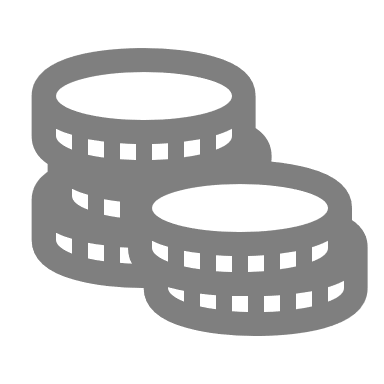 02 - Lorem ipsum dolor
Lorem Ipsum
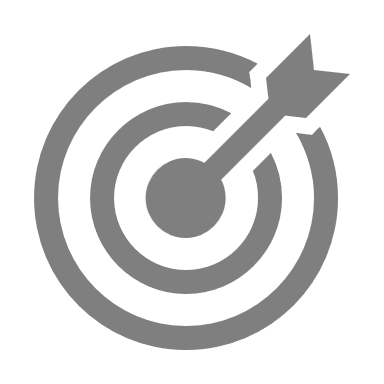 03 - Lorem ipsum dolor
Lorem ipsum dolor sit amet, consectetur adipiscing elit, sed do eiusmod tempor incididunt ut labore et dolore magna aliqua. Ut enim ad minim veniam, quis nostrud exercitation ullamco laboris nisi ut aliquip ex ea commodo consequat.
Duis aute irure dolor in reprehenderit in voluptate velit esse cillum dolore eu fugiat nulla pariatur. Excepteur sint occaecat cupidatat non proident, sunt in culpa qui officia deserunt mollit anim id est laborum.
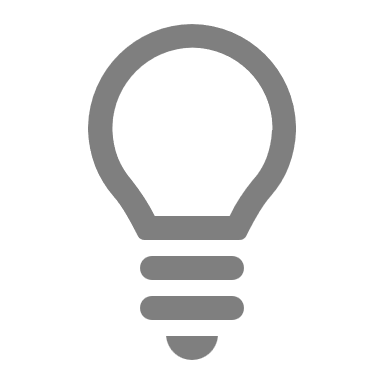 04 - Lorem ipsum dolor
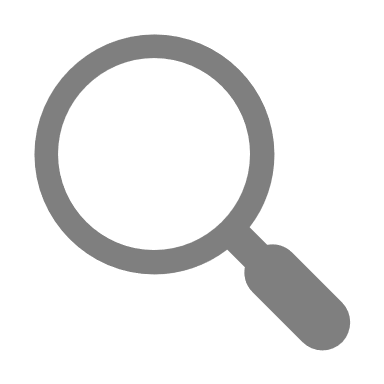 05 - Lorem ipsum dolor
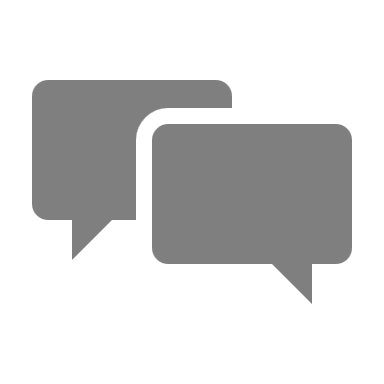 06 - Lorem ipsum dolor
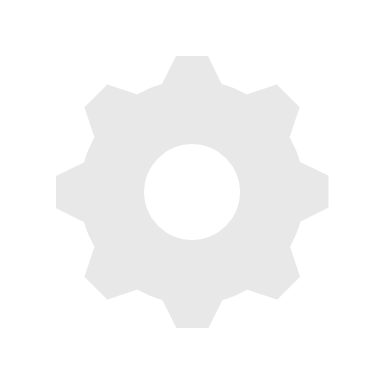 [Speaker Notes: © Copyright PresentationGO.com – The free PowerPoint and Google Slides template library]
Layered Ribbon Pyramid – Slide Template
01 - Lorem ipsum dolor
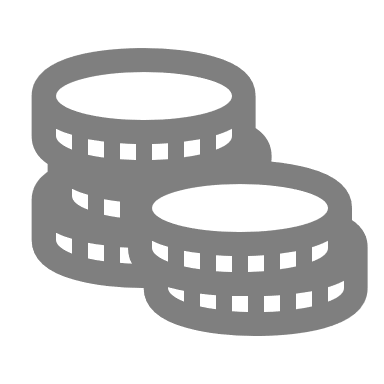 02 - Lorem ipsum dolor
Lorem Ipsum
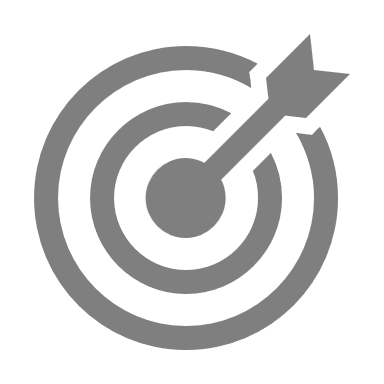 03 - Lorem ipsum dolor
Lorem ipsum dolor sit amet, consectetur adipiscing elit, sed do eiusmod tempor incididunt ut labore et dolore magna aliqua. Ut enim ad minim veniam, quis nostrud exercitation ullamco laboris nisi ut aliquip ex ea commodo consequat.
Duis aute irure dolor in reprehenderit in voluptate velit esse cillum dolore eu fugiat nulla pariatur. Excepteur sint occaecat cupidatat non proident, sunt in culpa qui officia deserunt mollit anim id est laborum.
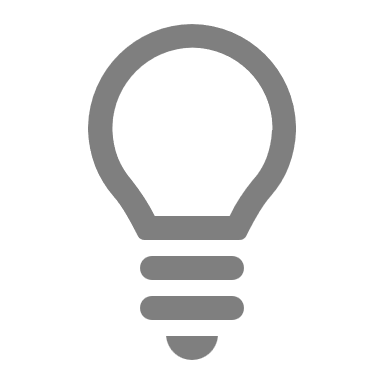 04 - Lorem ipsum dolor
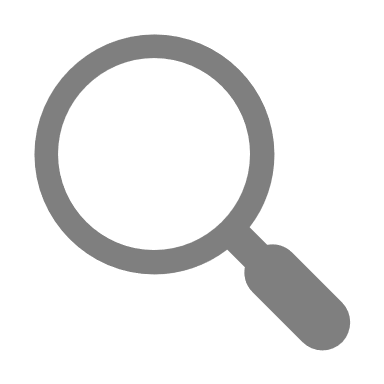 05 - Lorem ipsum dolor
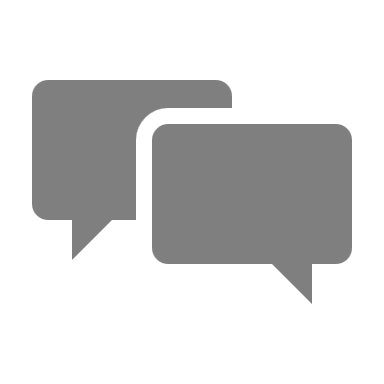 06 - Lorem ipsum dolor
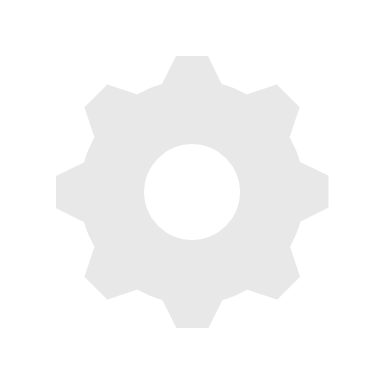 [Speaker Notes: © Copyright PresentationGO.com – The free PowerPoint and Google Slides template library]
Layered Ribbon Pyramid – Slide Template
01 - Lorem ipsum dolor
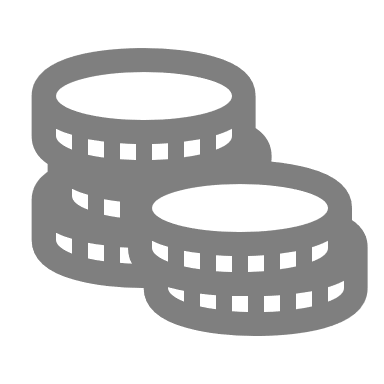 02 - Lorem ipsum dolor
Lorem Ipsum
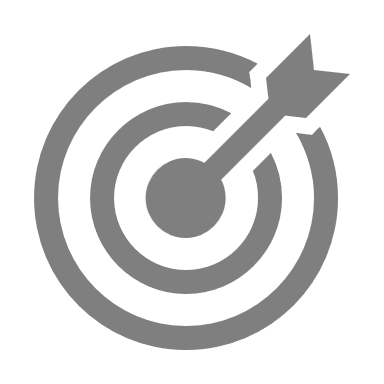 03 - Lorem ipsum dolor
Lorem ipsum dolor sit amet, consectetur adipiscing elit, sed do eiusmod tempor incididunt ut labore et dolore magna aliqua. Ut enim ad minim veniam, quis nostrud exercitation ullamco laboris nisi ut aliquip ex ea commodo consequat.
Duis aute irure dolor in reprehenderit in voluptate velit esse cillum dolore eu fugiat nulla pariatur. Excepteur sint occaecat cupidatat non proident, sunt in culpa qui officia deserunt mollit anim id est laborum.
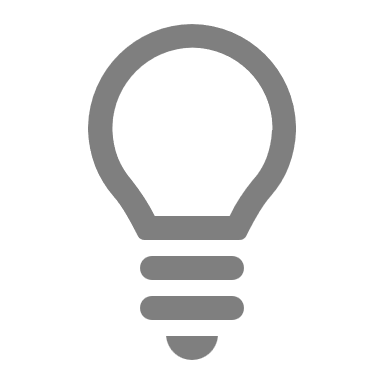 04 - Lorem ipsum dolor
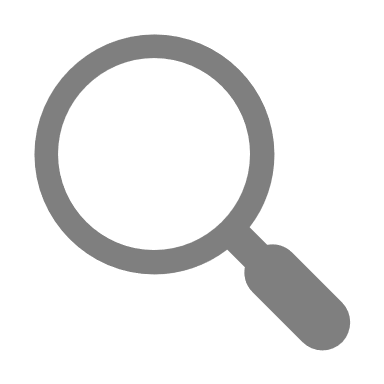 05 - Lorem ipsum dolor
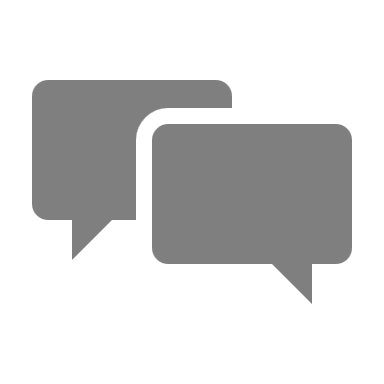 06 - Lorem ipsum dolor
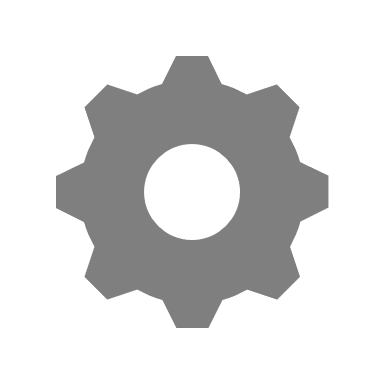 [Speaker Notes: © Copyright PresentationGO.com – The free PowerPoint and Google Slides template library]
[Speaker Notes: © Copyright PresentationGO.com – The free PowerPoint and Google Slides template library]